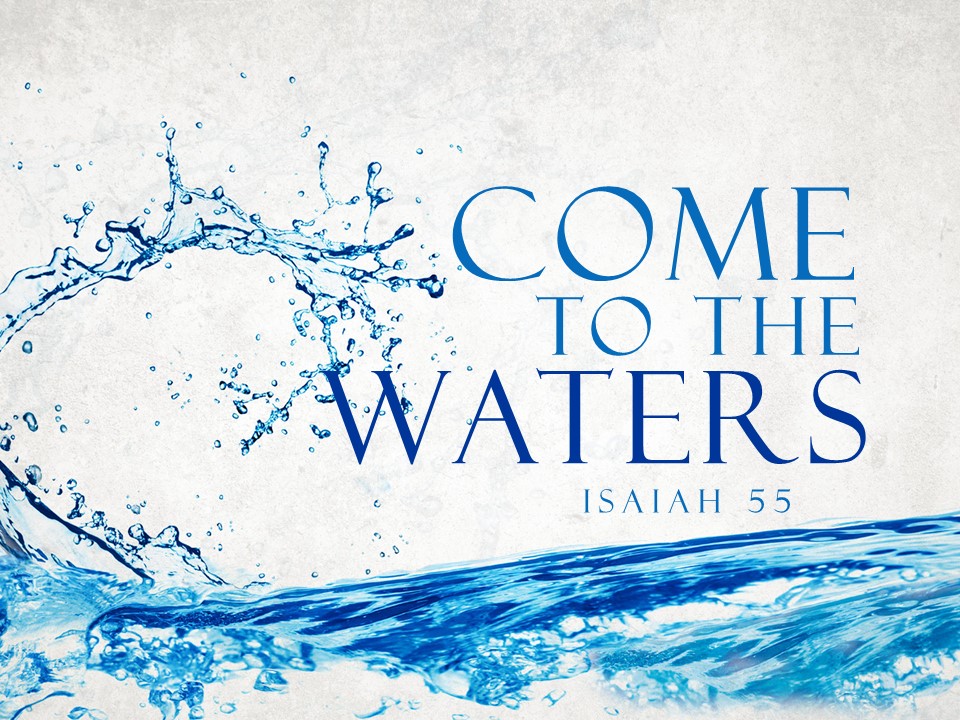 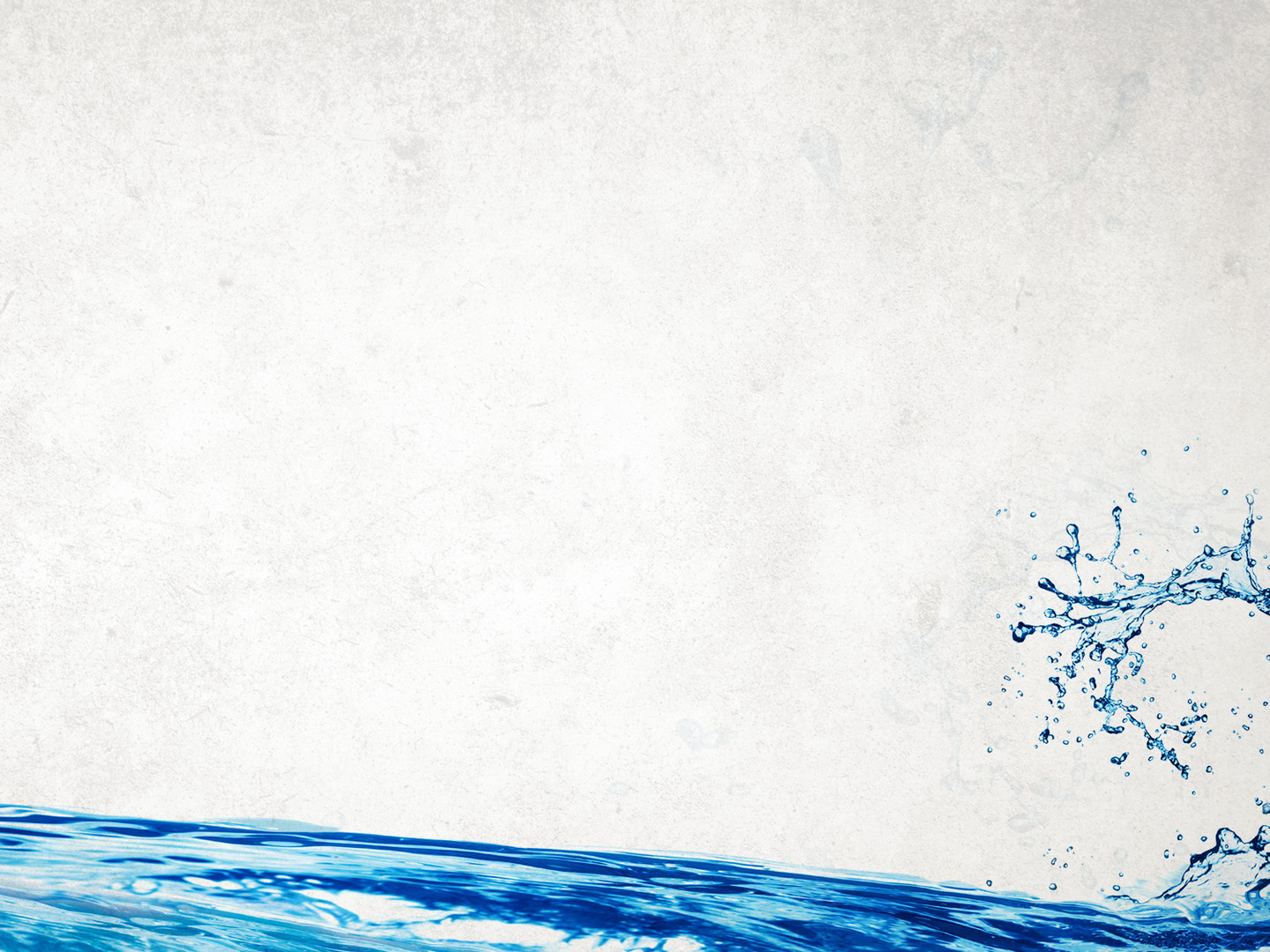 Isaiah 55:1

1 “Come, everyone who thirsts,    come to the waters;and he who has no money,    come, buy and eat!Come, buy wine and milk    without money and without price.
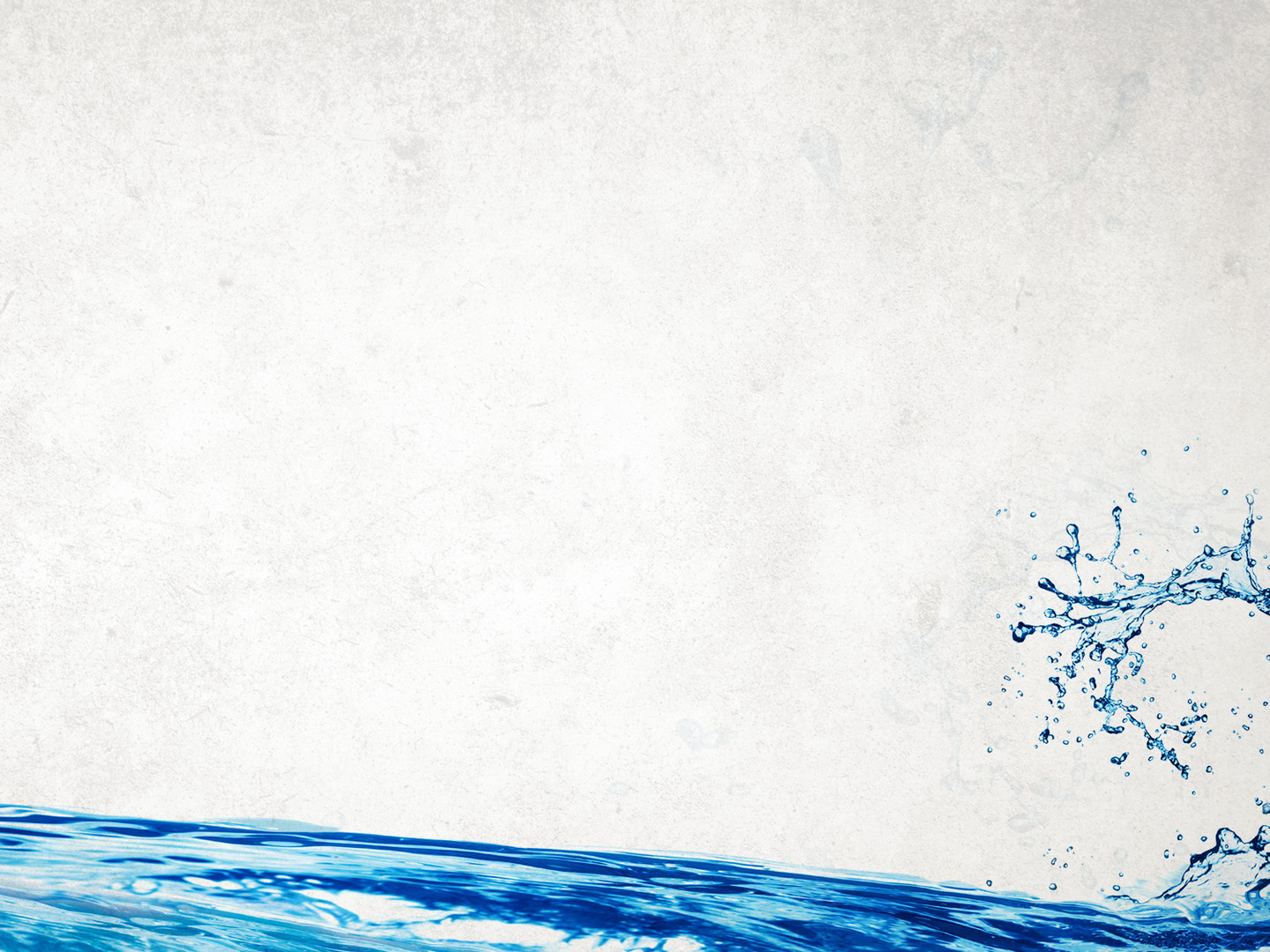 Isaiah 55:2

2 Why do you spend your money for that which is not bread,
    and your labor for that which does not satisfy?
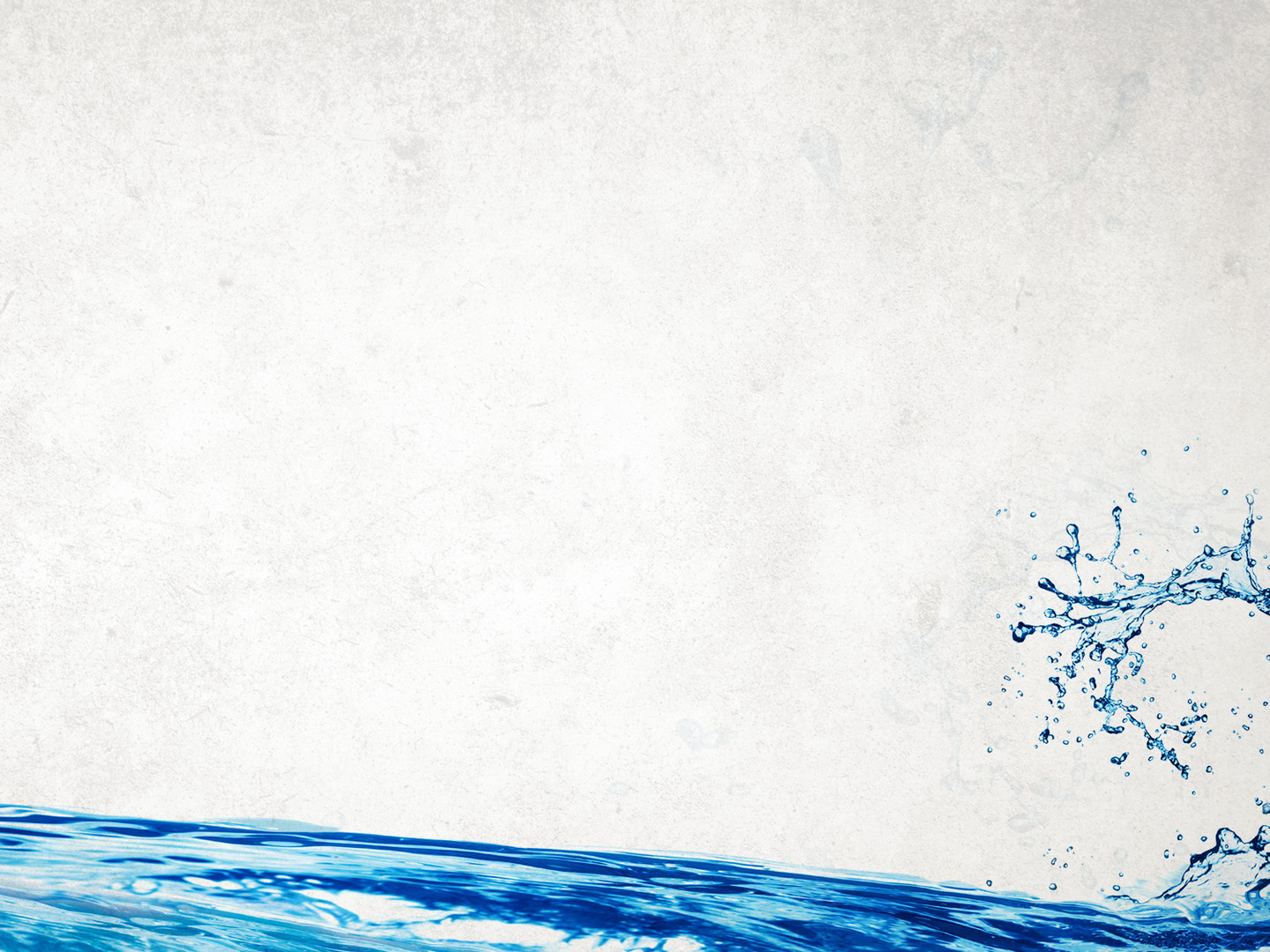 RESPOND TO GOD’S INVITATION
HEAR (2b-3)

Isaiah 55:2b-3

2b Listen diligently to me, and eat what is good,
    and delight yourselves in rich food.
3 Incline your ear, and come to me;
    hear, that your soul may live;
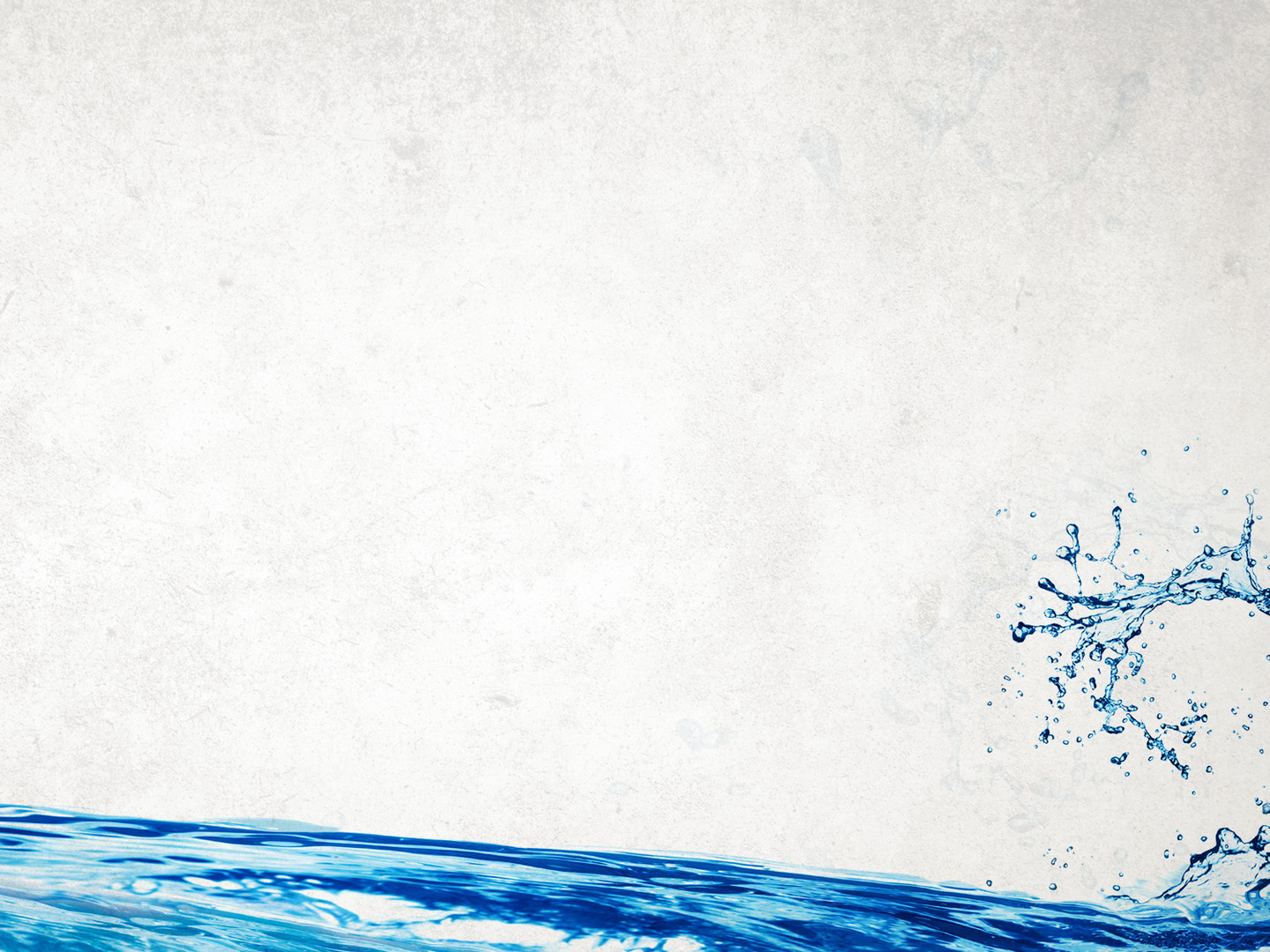 RESPOND TO GOD’S INVITATION
HEAR (2b-3)

Isaiah 55:2b-3

2b Listen diligently to me, and eat what is good,
    and delight yourselves in rich food.
3 Incline your ear, and come to me;
    hear, that your soul may live;
and I will make with you an everlasting covenant,    my steadfast, sure love for David.
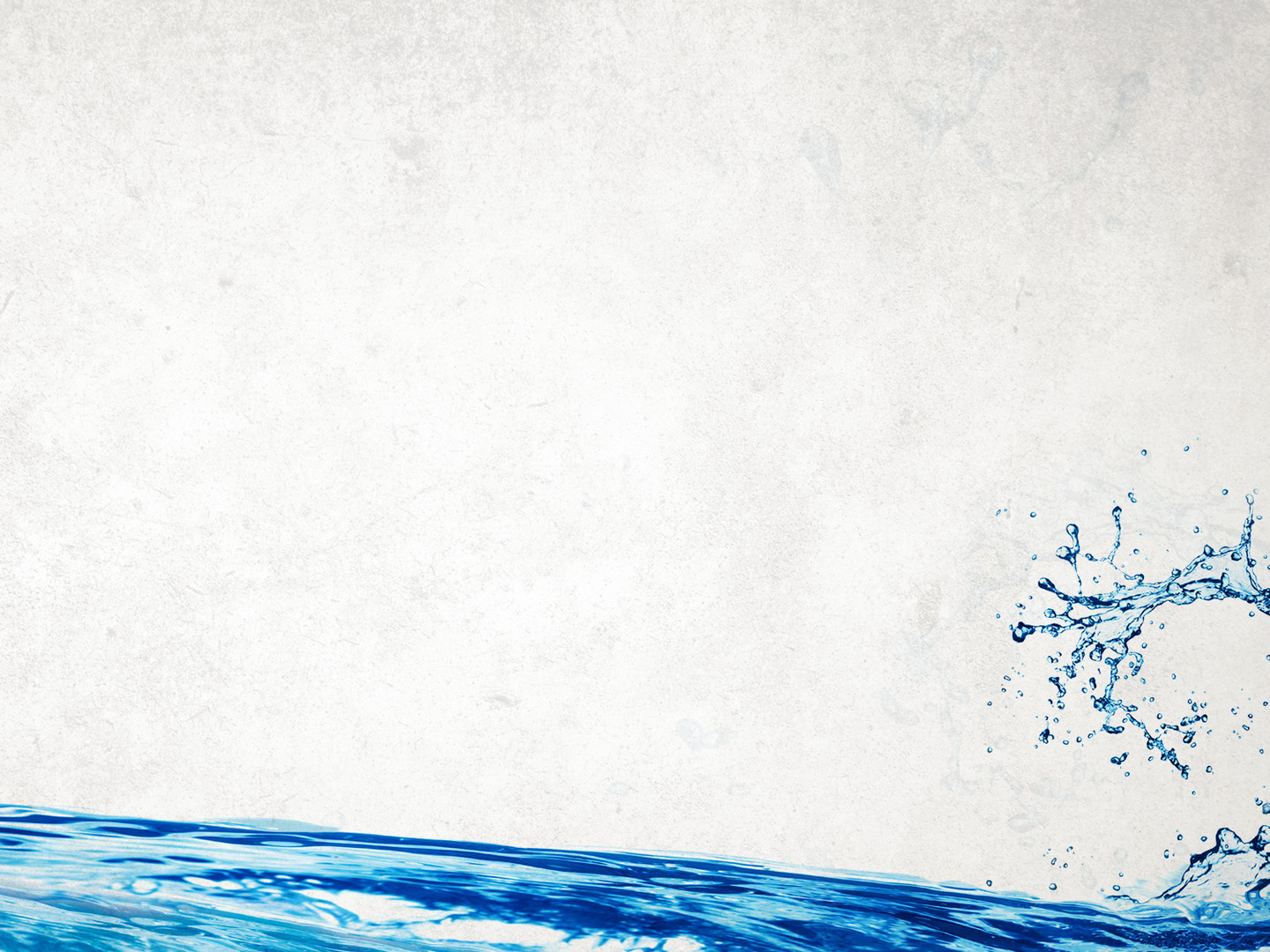 RESPOND TO GOD’S INVITATION
HEAR (2b-5)

Isaiah 55:4-5

4 Behold, I made him a witness to the peoples,
    a leader and commander for the peoples.
5 Behold, you shall call a nation that you do not know,
    and a nation that did not know you shall run 
to you, because of the Lord your God, and 
of the Holy One of Israel,
    for he has glorified you.
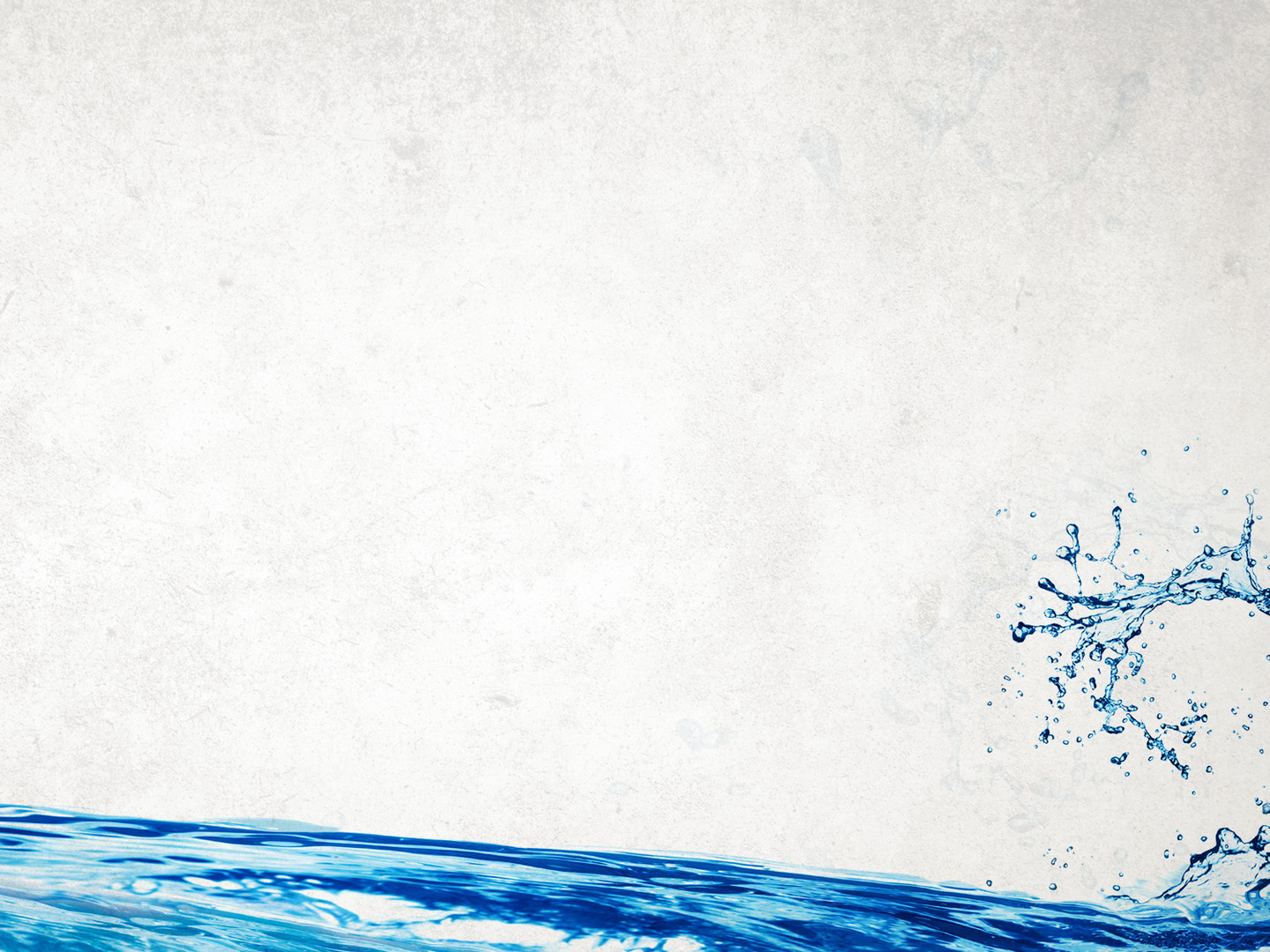 RESPOND TO GOD’S INVITATION
SEEK (6)

Isaiah 55:6

“Seek the Lord while he may be found;
    call upon him while he is near
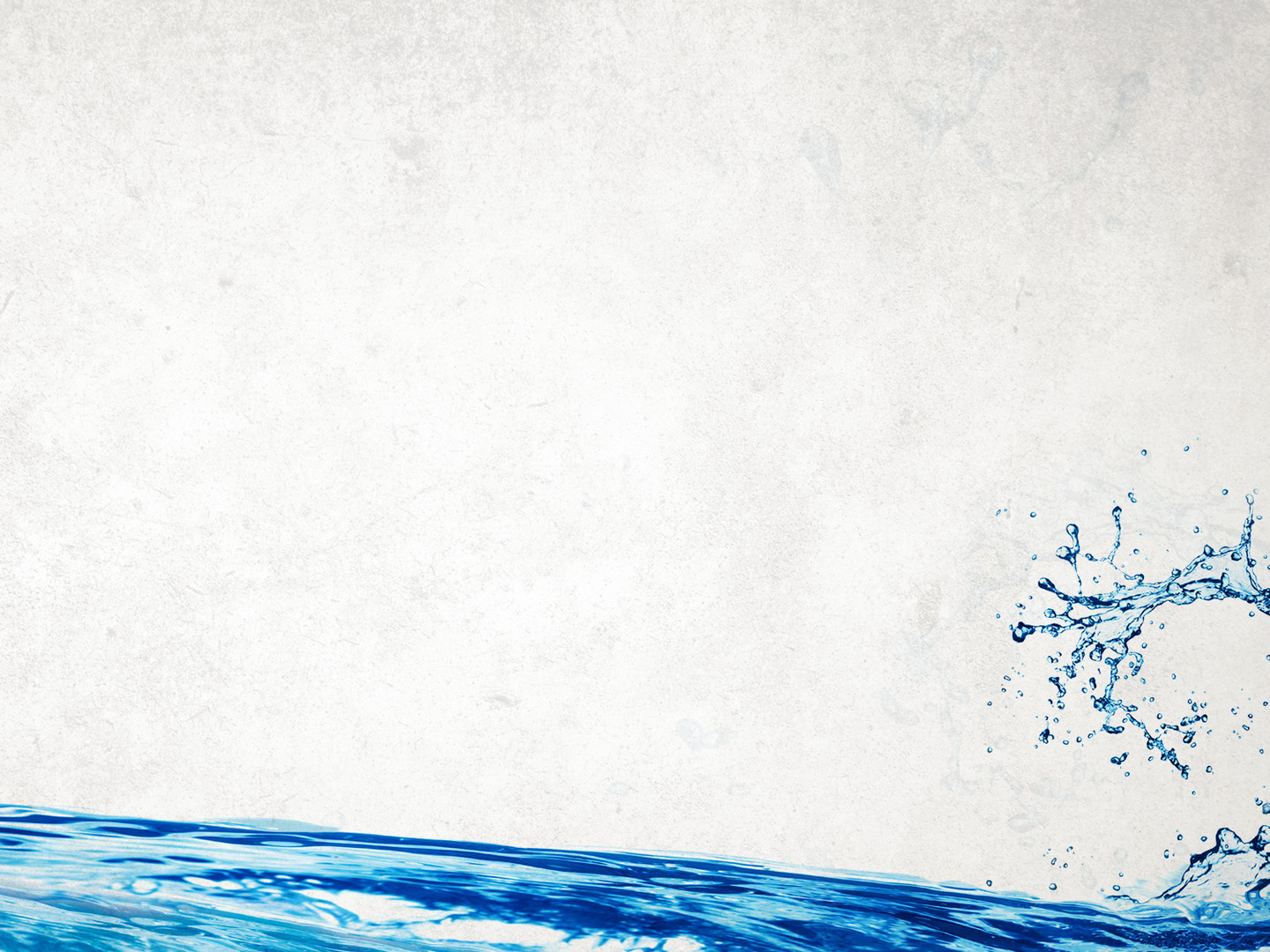 God’s invitation is a limited time offer.
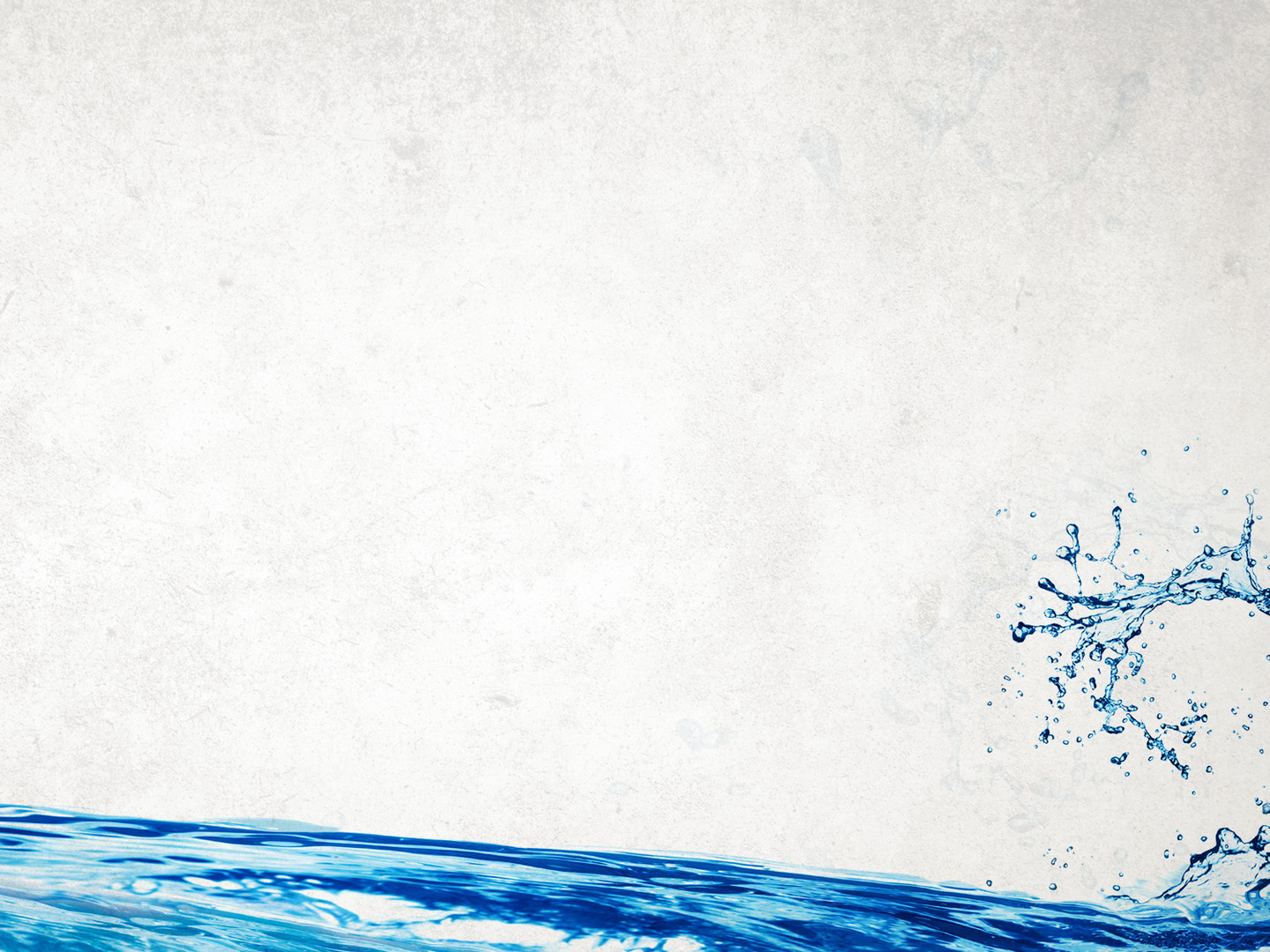 RESPOND TO GOD’S INVITATION
FORSAKE OUR THINKING (7-9)

Isaiah 55:7

7 let the wicked forsake his way,
    and the unrighteous man his thoughts;
let him return to the Lord, that he may have compassion on him,
    and to our God, for he will abundantly pardon.
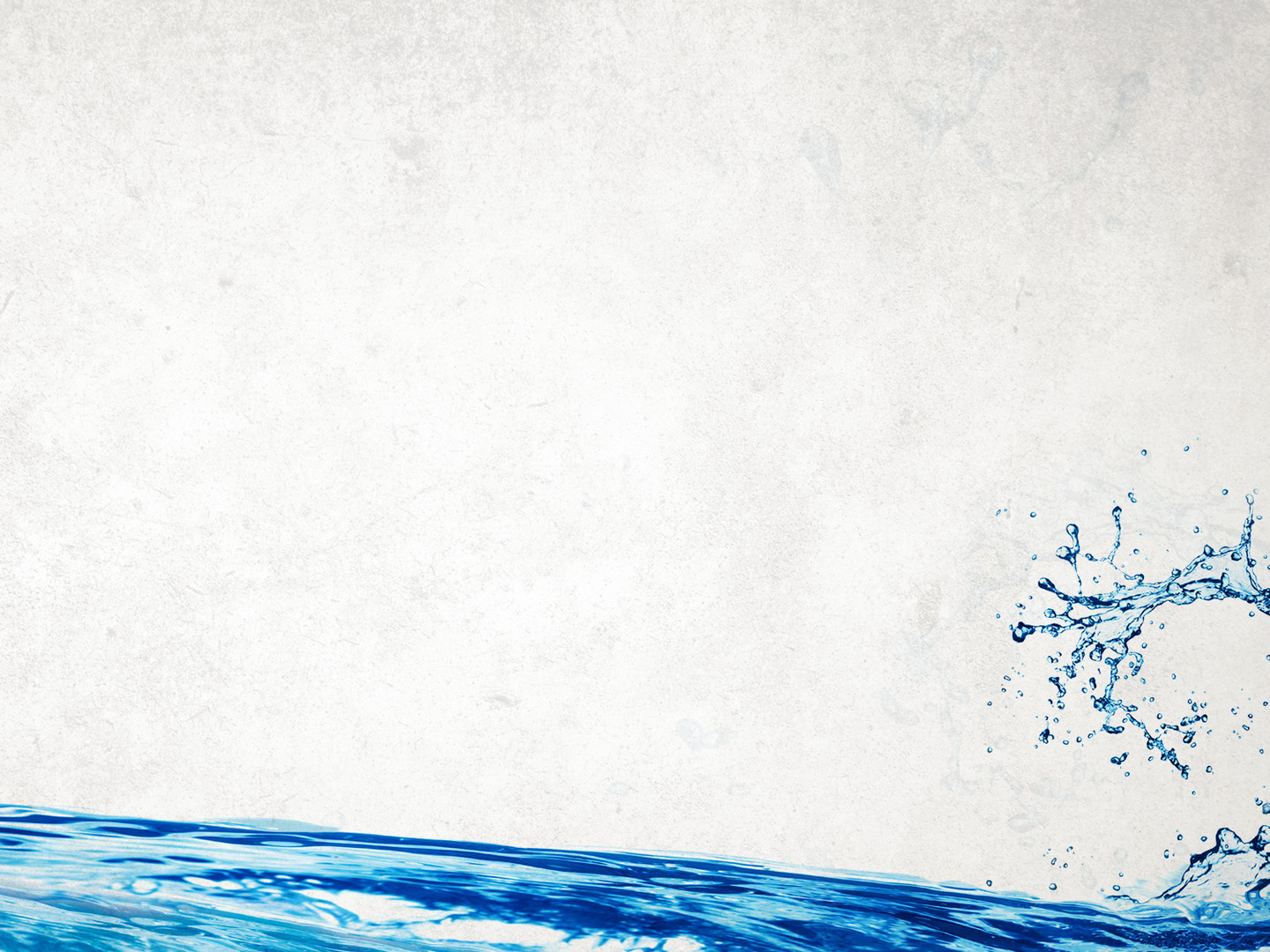 RESPOND TO GOD’S INVITATION
FORSAKE OUR THINKING (7-9)

Isaiah 55:8-9

8 For my thoughts are not your thoughts,
    neither are your ways my ways, declares the Lord.
9 For as the heavens are higher than the earth,
    so are my ways higher than your ways
    and my thoughts than your thoughts.
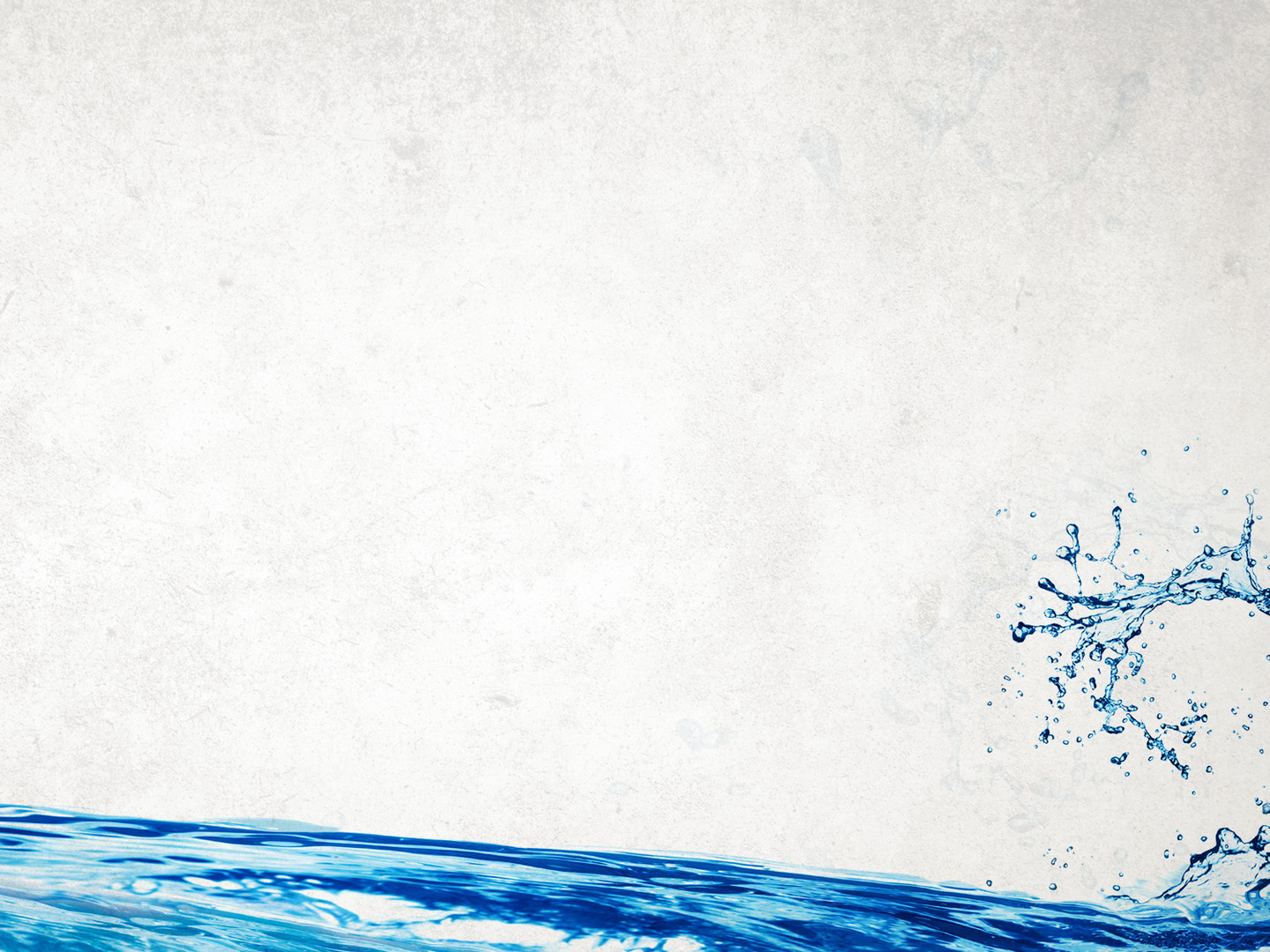 The only way to know the mind of God is to know His Spirit-inspired Word.
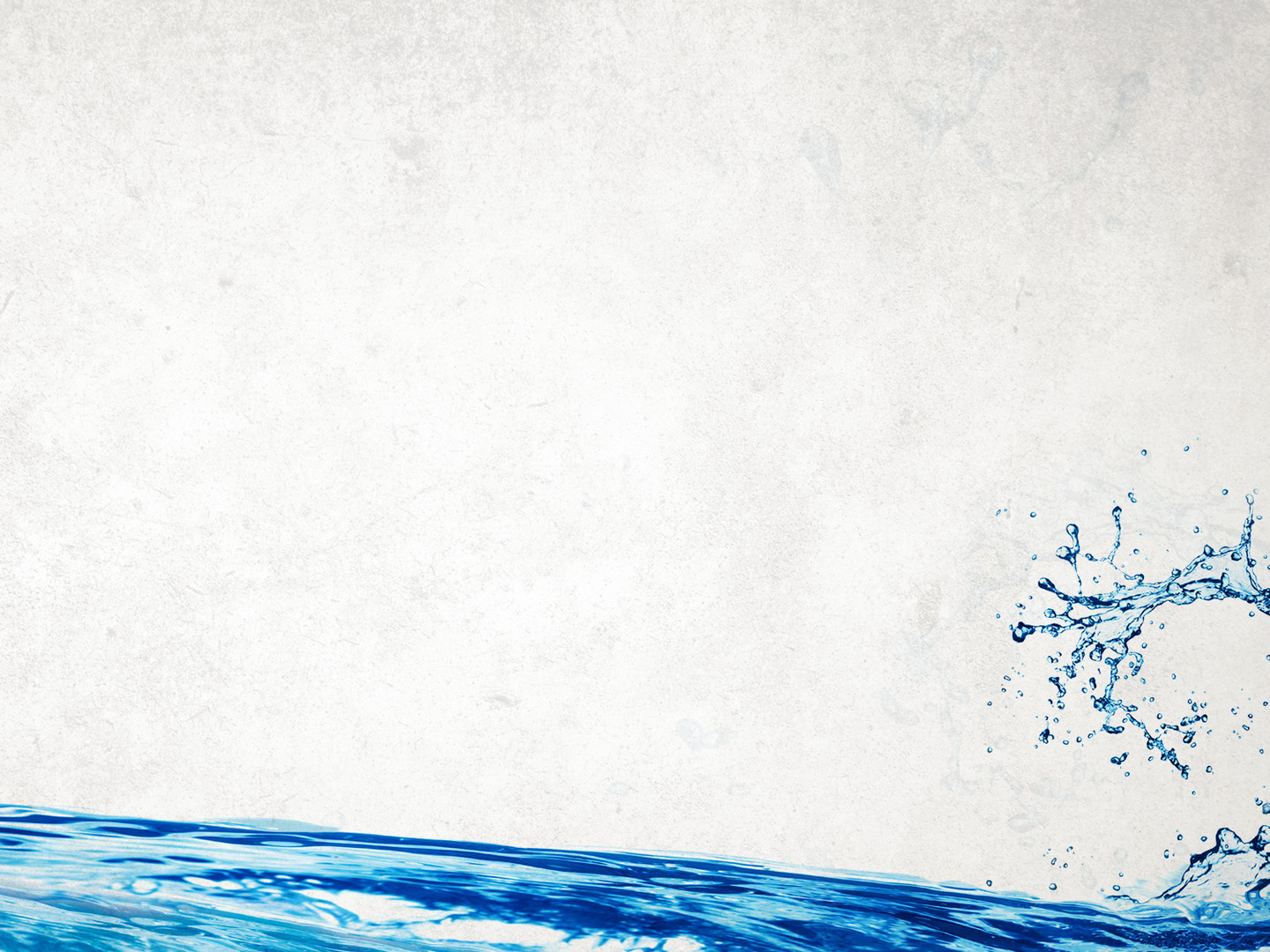 RESPOND TO GOD’S INVITATION
EMBRACE THE WORD (10-11)

Isaiah 55:10-11

10 “For as the rain and the snow come down from heaven
    and do not return there but water the earth,
making it bring forth and sprout,
    giving seed to the sower 
    and bread to the eater,
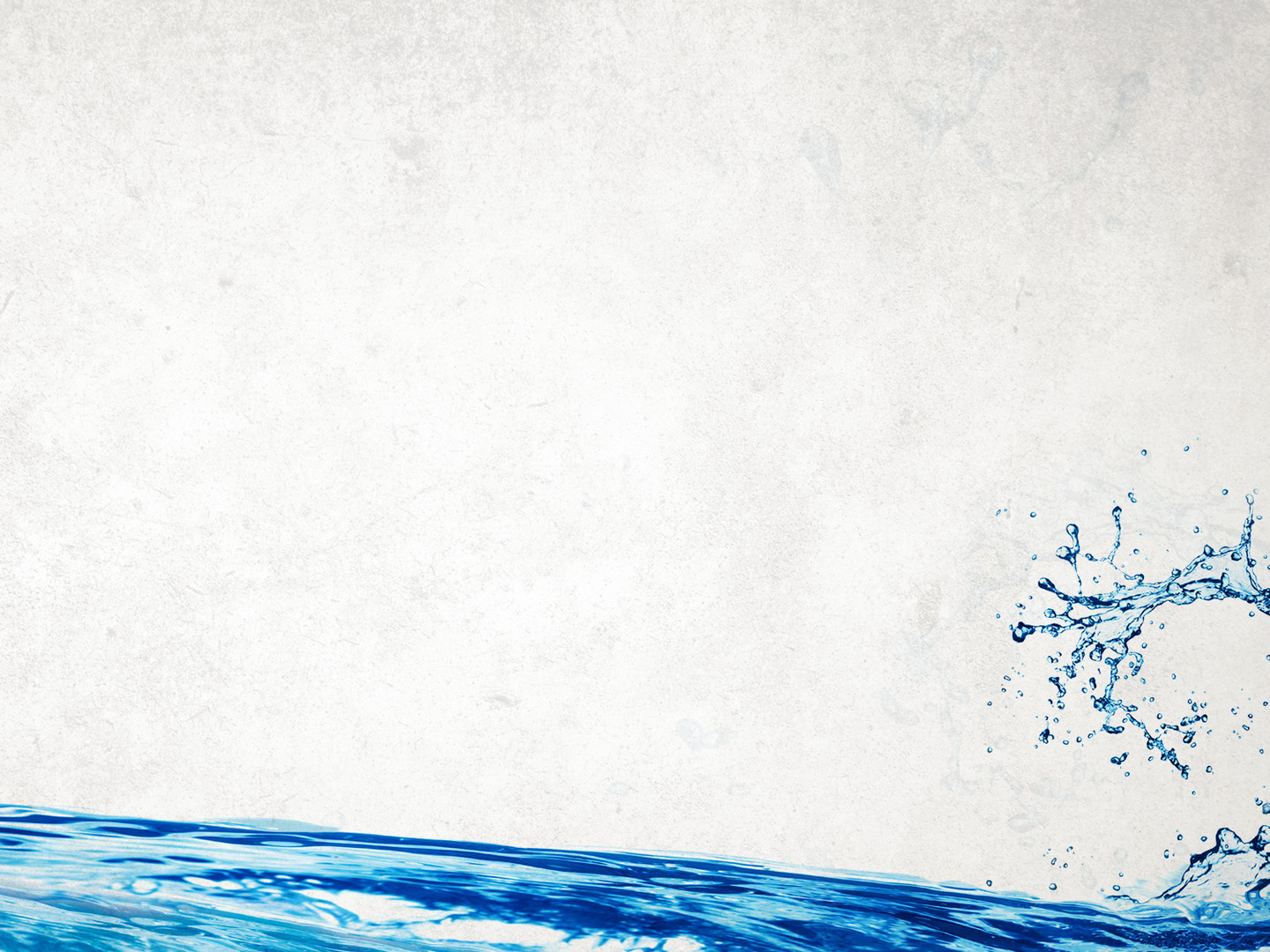 RESPOND TO GOD’S INVITATION
EMBRACE THE WORD (10-11)

Isaiah 55:10-11

11 so shall my word be that goes out from my mouth;
    it shall not return to me empty,
but it shall accomplish that which I purpose,
    and shall succeed in the thing for which I sent it.
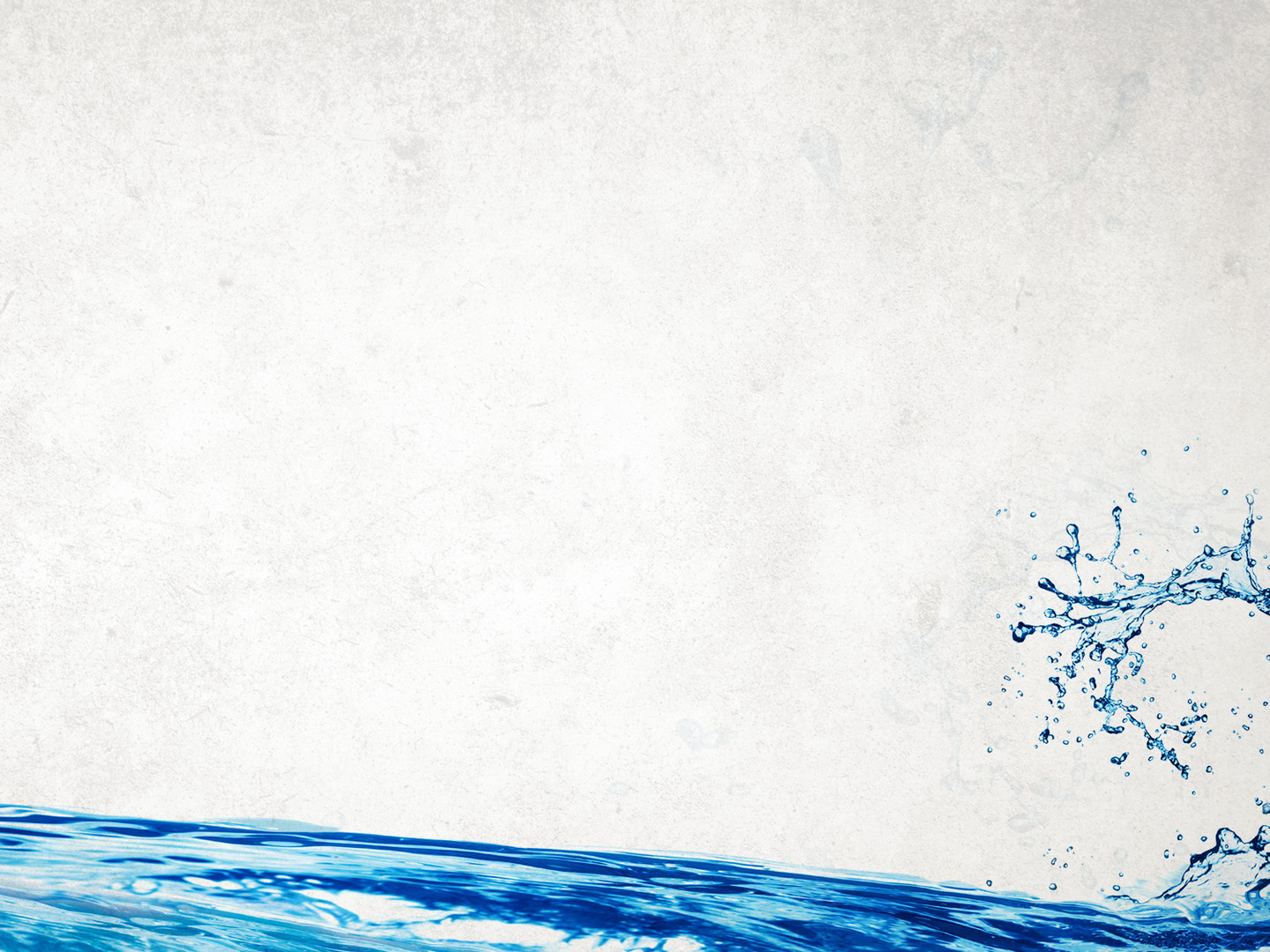 If we embrace God’s Word with an honest heart, it will bring growth to our lives.
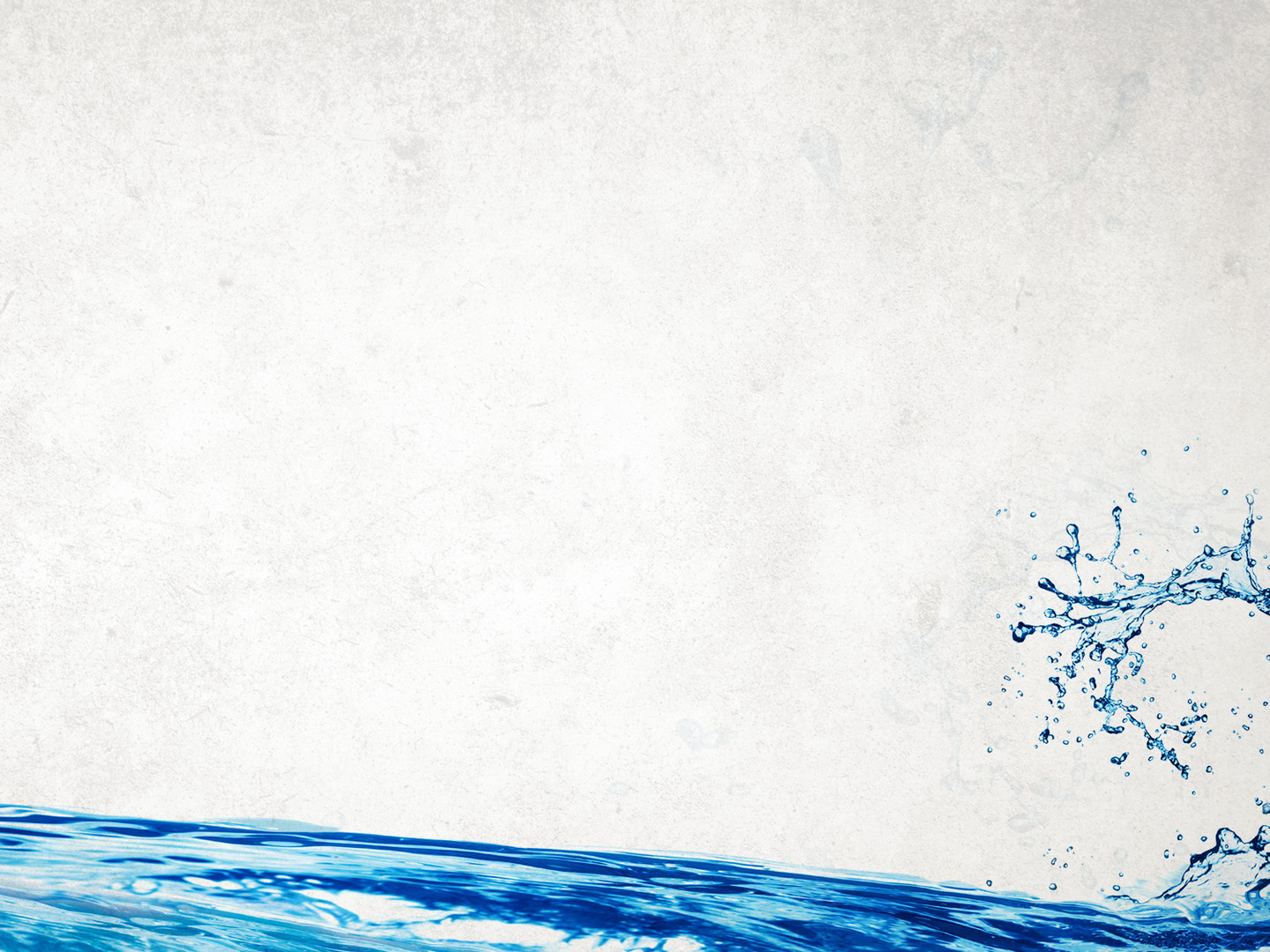 Isaiah 55:12-13

12 “For you shall go out in joy
    and be led forth in peace;
the mountains and the hills before you
    shall break forth into singing,
    and all the trees of the field shall clap their hands.
13 Instead of the thorn shall come up the cypress;
    instead of the brier shall come up the myrtle;
and it shall make a name for the Lord,
    an everlasting sign that shall not be cut off.”
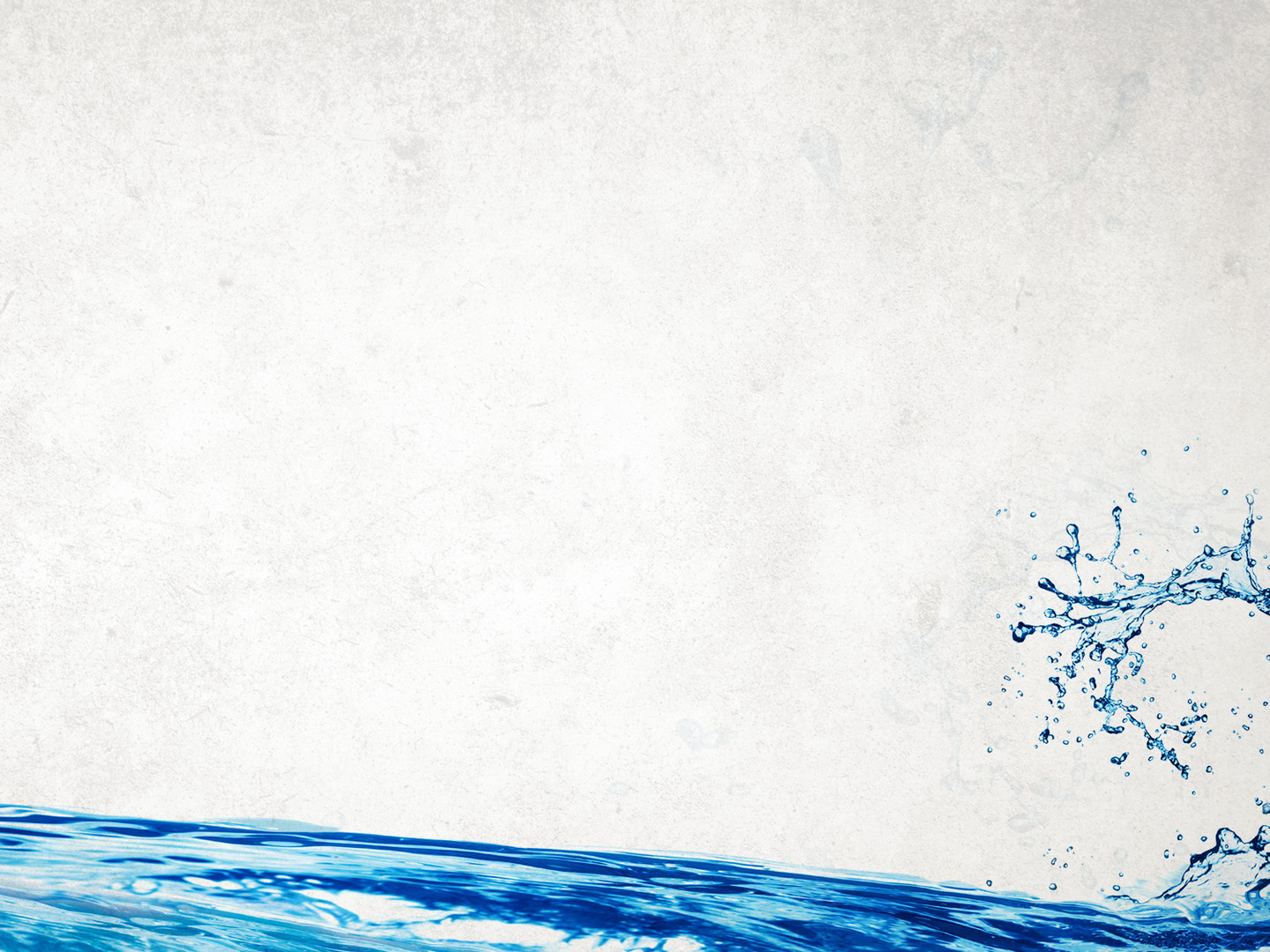 John 7:37-38

37  “If anyone thirsts, let him come to me and drink. 38 Whoever believes in me, as the Scripture has said, ‘Out of his heart will flow rivers of living water.’”
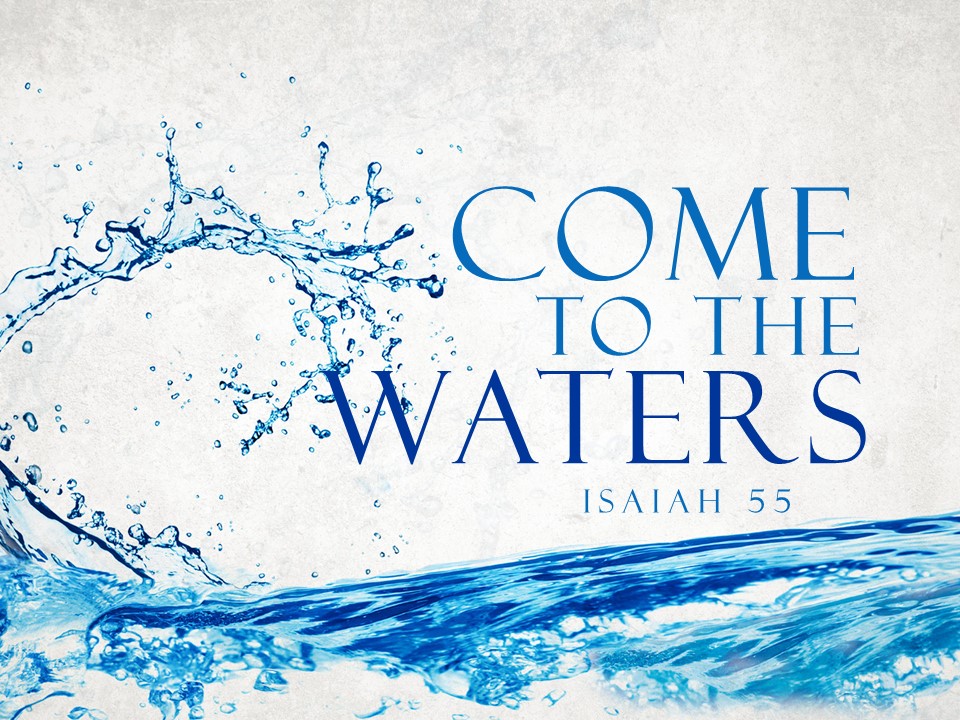